«Келіңіз, кітап оқиық!»
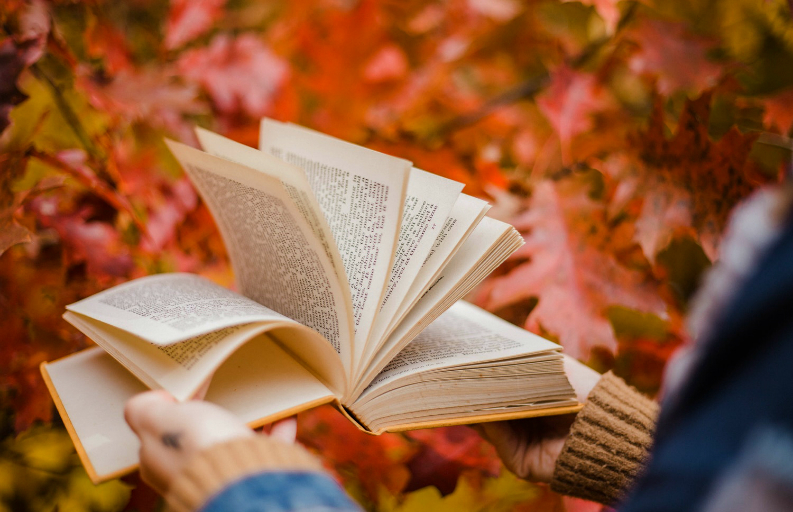 Даярлаған «Аршалы кенті, Агротехникалық  колледжі» МКҚК кітапханашысы Висайту Н. В.
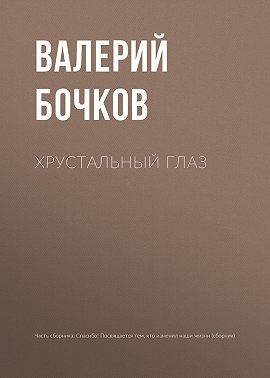 ВАЛЕРИЙ БОЧКОВ
       ХРУСТАЛЬ КӨЗ


     «Жастық шақ қалай алғанда да қатал кезең.Ең мейірімсіз жас.    Баланың қызғылт сілекейі мен тәтті кездер – ең әдемі және ең ақылды кім болуы мүмкін? –әрине, сенен басқа кім болуы мүмкін? Түнде айтылатын ертегі және батареядағы жүн шұлықтар,ең тәтті тілім кімге? – әрине,әрине, саған, менің қуанышым…»
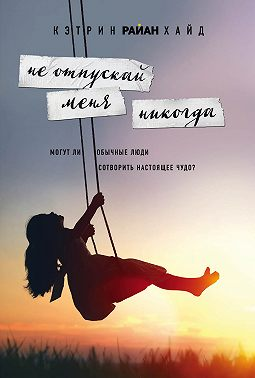 КЭТРИН РАИАН ХАЙД
    МЕНІ ЕШҚАШАН ЖІБЕРМЕ

       Бродвейдің бұрынғы әншісі мен актері  Билли он жыл шамасында өз пәтерінен шықпады және ешкімммен араласпады.  Адамдар оны қорқытты, ал сыртқы әлем оны одан бетер қорқытты, сондықтан ол күн сайын уақытын төрт қабырғада өткізетін еді. Бір күні оның үйінің басқышында он жастағы Грейс пайда болды. Сол кезден бастап Биллидің тыныш өмірі өзгерді: енді оның өз қорқыныштарын жеңуіне , тіпті қызға көмек беру үшін көршілерімен бірігуіне тура келеді. Қыздың анасы  нашақор, қызының тағдырына тіпті басы ауырмайды. Билли өте қарапайым және маңызды ақиқатты түсінді : саған қиын болған кезде, сенен де қиын жағдайдағы адамды тауып соған көмектесу.
      «Мені ешқашан босатпа» – бұл кішкентай қыздың қайырымдылығы мен батылдығы ересек кісілермен қандай таңғажайыптар жасағаны туралы әсерлі де күлдіргі оқиға.
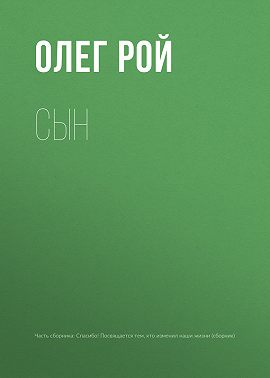 ОЛЕГ РОЙ
ҰЛ

      «Адам жады бізбен қызықты ойындар ойнайды. Ол кейде жаман, кейде жақсы көрінеді. Жаңа ғана алтын балалық шақ болған секілді еді.Немесе қызыққа толы бақытты студенттік күндер. Сол кездер саған керемет болғандай көрінеді, сегізінші сыныпта физикадан тоқсандыққа үшке шығып, ата-анаңа қалай айтарыңды білмей үйден қашпақшы болғаныңды, өмір осымен біткендей болғанын ұмытқансың.Немесе бір шәкіртақыға қалай күн көргенің, үнемі қарның аш,ұйқың қанбаған және   ашушаң болғаның. Оның бәрі жадыңның толқынында әр кезде көрініс тауып отырады. Он жеті жасыңда сүйген қызыңның күлкісі, анаңның жылы алақаны; мұның бәрі мейірімді, ғажайып, жарық,ескі фотопленкадағы сияқты  аздап санаңнан өше бастаған…»
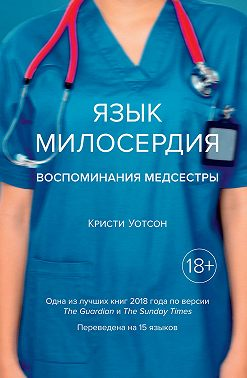 КРИСТИ УОТСОН
ҚАЙЫРЫМДЫЛЫҚ  ТІЛІ

      Медбикенің жеңіл емес мамандығы және оның адамдарға көмегі жайлы лирикалық, әсерлі повесть. Кристи Уотсон, британдық жазушы, балаларға және ересектерге шұғыл медициналық көмек  беруден 20 жылдық тәжірибесі бар бұрынғы медбике жанашырлықтың біздің өміріміздегі орнының маңыздылығы жайлы еске салады. 
      «Бізге қамқорлық жасаушылар бізге тек қана мейіріммен қарайды деп үміттене аламыз. Бірақ бұл қасиеттерді енгізе аламыз ба? Адамға табиғаттан берілген қасиеттер тән бе әлде кейін пайда болғандары ма?
      Дарвин айтып кеткелі ғалымдар мен теологтармен, математиктермен, эволюция теориясын жақтаушылармен, тіпті саясаткерлермен зерттелді, бірақ адам мейірімінің шығу тегі әлі де жұмбақ болып қалуда.
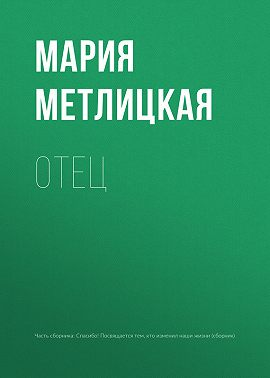 МАРИЯ МЕТЛИЦКАЯ
ӘКЕ


     «Менің әкем керемет адам болды. Әлемдегі ең жақсы әке. Барлығы маған қызығып қарайтын. Қызықпағанда ше! Ол ұзын бойлы, кең жауырынды , керемет сұлу болатын.
      Ол өте жомарт және кең пейілді болатын. Әрине ол батыл және әділ болды. Ақылды және керемет білімді болды.  Бір сөзбен айтқанда керемет адам болды.  Ондай әке туралы тек армандауға ғана болатын. Ол ұшқыр ойлы болатын, менің құрбыларыммен және менің табынушыларыммен жақсы қарым-қатынаста болды. Ол ешқашан маған ұрысқан емес – өтірік айтқаным үшін де, екілік алғаным үшін де. Жәй ғана бәрін сөзбен айтып түсіндіретін…»
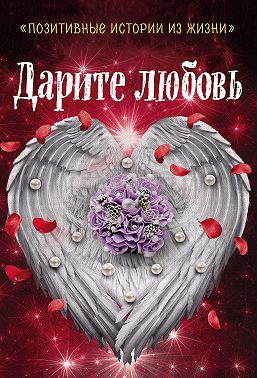 МАХАББАТ СЫЙЛАҢЫЗДАР
       Жүрегінің кеңдігінен қолындағы соңғы затымен бөлісетін адамдар бар. Олар жылы жалын сияқты, айналасындағыларға жарық пен қуаныш сыйлайды. Диана сондай адамдардан. Ол балалар үйінің түлегі, өзінің көршісі жалғызбасты әжейге көмектеседі. Немесе Марина, отбасының барлық қамқорлығын өз мойнына алған, анасының қазасынан соң. Және өзі науқас болғандығына қарамастан, науқастарына асыққан дәрігер-атай.
      Бұл жинақта жиналған әңгімелер қайырымдылықтың жеңісі, қарапайым адам бақыты, адамгершілік таңдау туралы ойдан шығарылған әңгімелер емес.
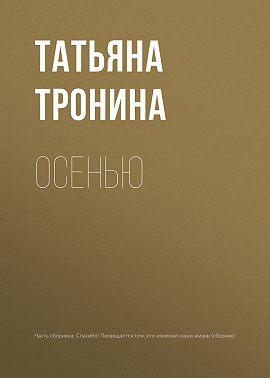 ТАТЬЯНА ТРОНИНА
КҮЗДЕ

     Күн суық еді, нөлді көрсетіп тұрды ауа-райы,әлде одан да аз. Ауа ерекше таза, мұндай таза ауа тек кеш күзде, оның ішінде ашық күні болады.  Кішкене парк арқылы біздің аудандық поликлиникаға бара жатқанда, аяғымның астында жақында жауып өткен жұқа мұз шықырлап жатты. Бұл парк, барлық айнала маған көп жылдан бері таныс, үйреншікті. Ештеңе өзгермеген.
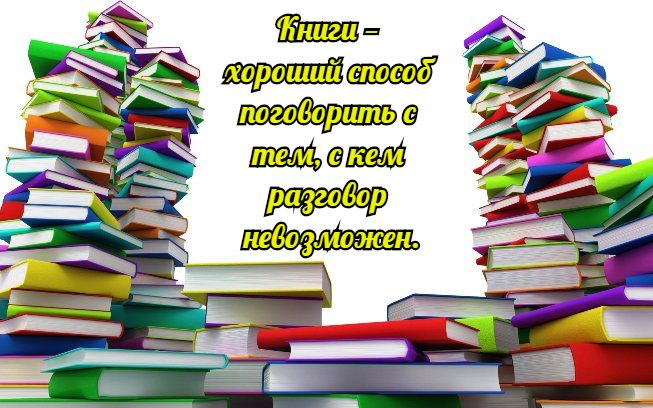 Кітаптың толық нұсқасын онлайн түрде   MyBook.ru. кітапханасының электронды сайтында оқыңыздар.
iOS немесе Android қосымшаларын орнатып және кітапты ғаламторсыз ақ оқыңыздар.